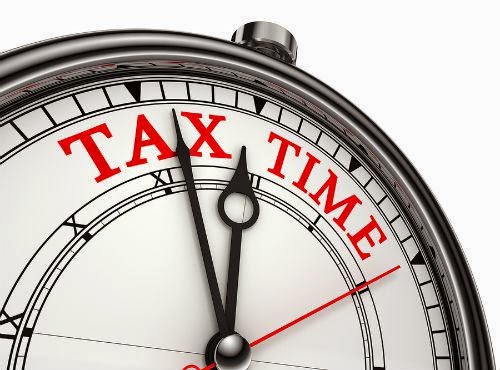 Tax Strategy for the year ended 30 September 2024
Timpson Group
Scope
The group is based in the UK with operations also in Republic of Ireland and France.  The group does not use tax havens to avoid taxes on activities which take place elsewhere.

This tax strategy applies to Timpson Holdings Limited and all of the companies and LLPs within the Timpson group.  A full list of these companies (trading and non-trading) can be found at the end of this document.

By paying our taxes we are proud to be able to support the British economy and play our part in contributing towards the NHS, schools and prisons.

References to ‘UK Taxation’ are to taxes and duties set out in paragraph 15(1) of Schedule 19 to the Finance Act 2016 which includes Income Tax, Corporation Tax, PAYE, NIC, VAT, Insurance Premium Tax and Stamp Duty Land Tax.  References to ‘tax’, ‘taxes’ or ‘taxation’ are to UK taxation and to all corresponding worldwide taxes and similar duties in respect of which the Group has legal responsibilities.
Our objectives
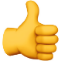 To act with integrity and transparency in all tax matters.

To take a responsible approach to tax planning.

To collect from third parties and pay our fair share of taxes on time.

To protect our reputation as a responsible UK tax payer.

To comply with all applicable rules, regulations and disclosure requirements.

To maintain an open and co-operative relationship with the tax authorities.

To maintain appropriate systems, processes and controls to ensure the correct calculation and recording of tax liabilities and receivables.

To have a zero-tolerance approach to tax evasion and the facilitation of tax evasion.

To aim to pay tax on profits according to where economic substance and value is created within the normal course of commercial activity.

To ensure arms length principles are applied to all intercompany transactions.
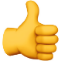 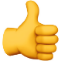 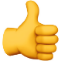 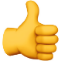 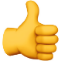 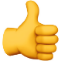 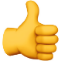 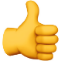 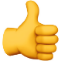 Risk management
The group recognises that non-compliance with applicable tax laws and regulations could result in damage to our reputation and our relationship with tax authorities.

We strive to be low risk tax payers acting in accordance with the letter and the spirit of the law by identifying tax risks in the business and using our experience, asking HMRC for advice, obtaining professional advice, undertaking research and using software tools to get the correct tax treatment.
 
We seek to protect our reputation as a responsible corporate citizen and paying the right amount of tax when it falls due.
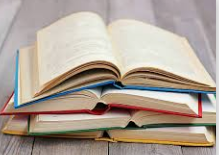 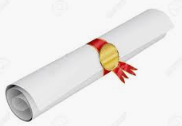 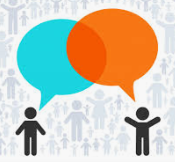 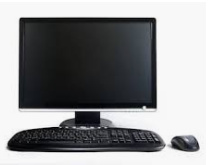 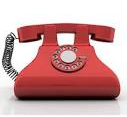 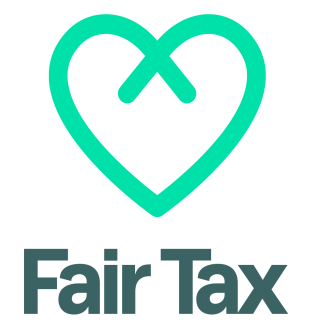 Tax planning
We have received accreditation from Fair Tax Foundation for transparency over our tax disclosures and the amount we pay.
The group does not undertake any tax planning inconsistent with its commercial objectives.
We have a conservative approach to tax planning.
We will not look to make interpretations of tax law that are opposed to the spirit of the law by taking advantage of legal loopholes or looking for tax breaks.
Making use of appropriate available tax incentives, reliefs and exemptions offered by government bodies.

We aim to be ‘good UK tax payers’ and are happy to pay our taxes.  We believe that tax havens undermine the UK tax system and will not use them to gain a tax break.
How do we manage our tax risk?
Experienced and qualified colleagues enhanced by a commitment to ongoing professional development.
Observe all applicable laws, rules, regulations and reporting and disclosure requirements.
The processes for different taxes are regularly reviewed in order to identify key risks and implement any internal controls as necessary.
External technical support from professional advisors for significant transactions and areas of complexity or uncertainty.
FD and Board level involvement in significant tax decisions and the importance of tax compliance for major investments.
Strong Group culture of family values and ethics.  We do not accept any form of behaviour that facilitates the evasion of tax.
Whistleblowing
We are committed to creating an open and transparent workplace culture where concerns can be raised with management at the earliest opportunity and colleagues who raise concerns are listened to, supported and treated fairly.

We recognise the legal rights to make a protected disclosure to prescribed persons or bodies under the Public Interest Disclosure Act 1998.

The senior management team will investigate all reports of wrongdoing promptly, thoroughly and confidentially.
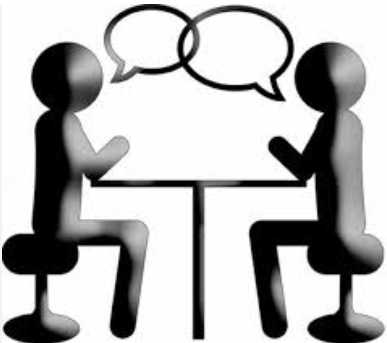 Our relationship with HMRC
Open and honest
Constructive and cooperative
Trust and respect
Work collaboratively with the tax authorities to achieve certainty of our tax position and resolve any open tax enquiries.
Proactive engagement to seek tax certainty at an early stage
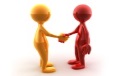 Board approval
Our tax strategy applies from the date of publication until it is superseded and covers all subsidiaries of the Timpson Group and all taxes.
Prepared in accordance with the requirements of Section 161 and Schedule 19 of Finance Act 2016.
Approved by the Board.
This strategy is reviewed and updated annually as appropriate.
List of entities
Timpson Holdings Limited
Timpson Group Limited
Timpson Limited
Max Spielmann Limited
Johnson Cleaners UK Limited
Jeeves of Belgravia Limited
Jeeves Internati0nal Limited
Timpson Sol Limited
Timpson Ireland Limited
Snappy Snaps Franchises Limited
Timpson Property Investments Limited
Columbine Cleaners Limited
Flock Inns Limited
Timpson Sole Limited
The Watch Lab Holdings Limited
ITWR Limited
Iconx International Limited
Timpson France Limited
The Place To Be SAS
UBATUBA SCI
Fordwater Properties Limited
Fordsnap Properties Limited
Sappy Properties (London) Limited
Timpson Dormant Company Limited
Timpson Shoecare Limited
Timpson Key and Locker Solutions Limited
Broomco 3135 Limited
Timpson Locksmiths Limited
Timpson Supermarket Services Limited
Sandymere Limited
Unirate Limited
TPLMS Limited
Photo Future Limited
Timpson International Franchising Limited
Timpson Repairs Limited
Timpson Shops Limited
John Timpson Limited
William Timpson Limited
Timpson Shoes Limited
Timpson Services Limited
Timpson Franchises Limited
Minit UK Plc
Timpson Retail Limited
Photo Dry Cleaning Supermarkets Limited
Austin Timpson Limited
Austin Timpson Developments Limited
Photographic Retail 2008 Limited
Timpson Photo 2 Limited
List of entities (continued)
Timpson Arkhive Limited
Essex Shoe Repairs Limited
Cedric Services Limited
Johnson Sketchley Limited
Goldcrest Properties Limited
Studio Studio Limited
Dougal Properties Limited
Sappy Properties (Ashford) LLP
Sappy Properties (Bexley Heath) LLP
Sappy Properties (Coleraine) LLP
Sappy Properties (Dalston) LLP
Sappy Properties (Hackney) LLP
Sappy Properties (Ipswich) LLP
Sappy Properties (Lewisham) LLP
Sappy Properties (Lisburn) LLP
Sappy Properties (Mayfair) LLP
Sappy Properties (Romford) LLP
Sappy Properties (Slough) LLP
Sappy Properties (Ivy) LLP
Sappy Properties (Uxbridge) LLP